Будьте всегда вежливы
Социальный педагог
Съедина Т.Н.
О чём нам говорит словарь
Этикет – (франц. etiquette) установленный порядок поведения где – либо (первоначально в определённых социальных кругах, например, при дворах монархов, в дипломатических кругах и т.п.) 
Большой энциклопедический словарь
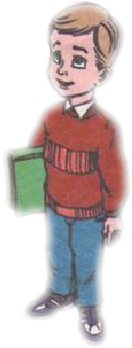 Этикет  – это правила поведения  человека среди других 	людей
Случаи из школьной жизни
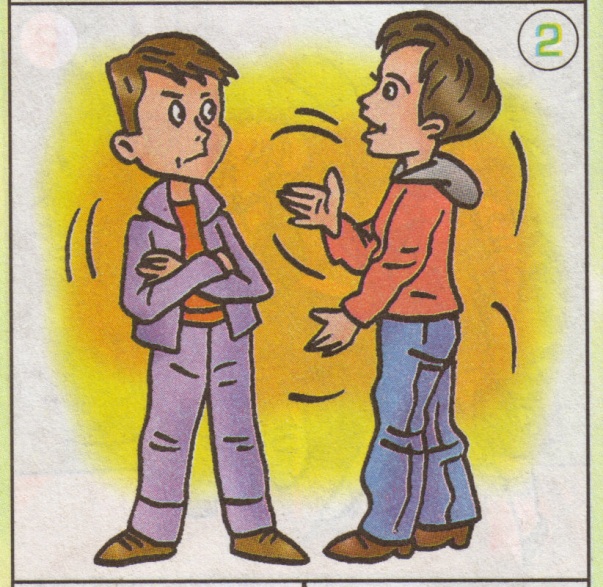 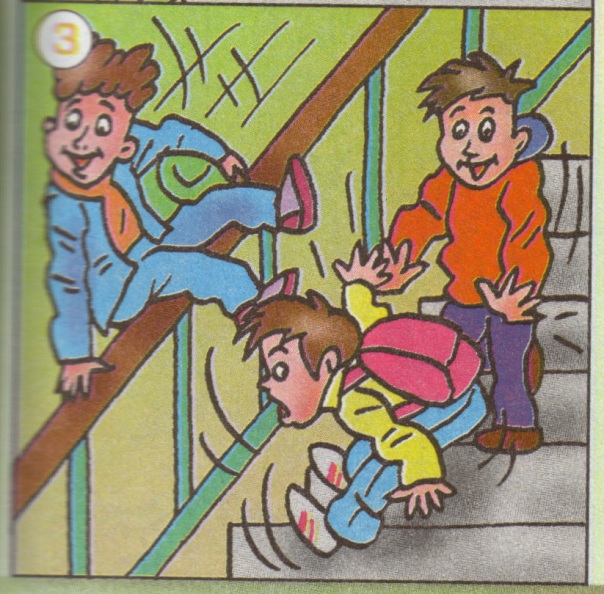 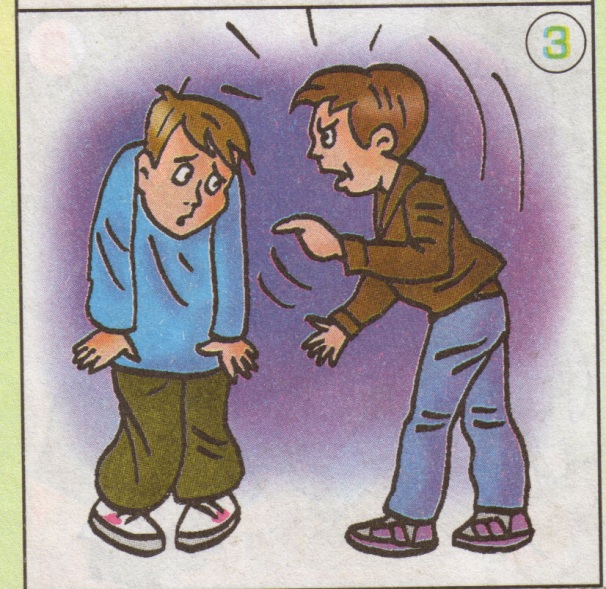 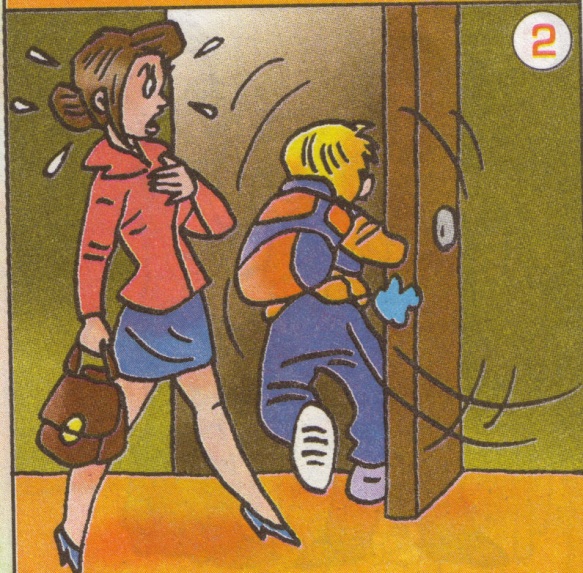 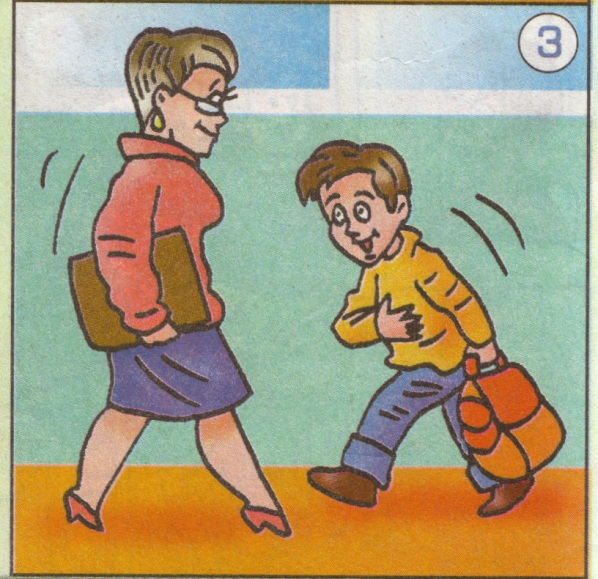 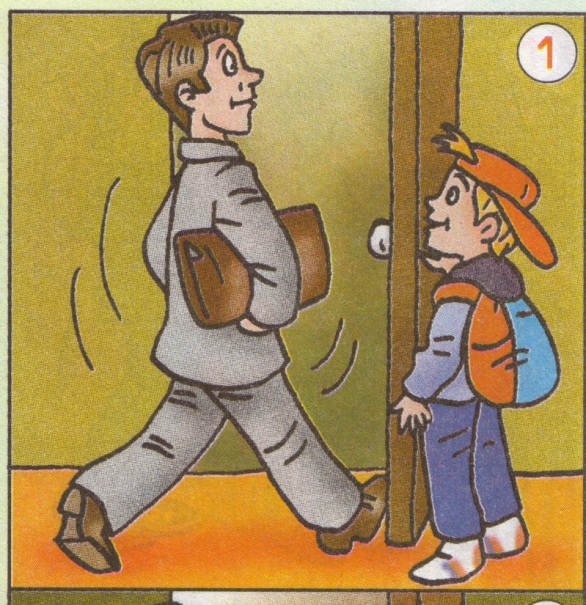 До свидания!
Извините
Добрый день!
Спасибо!
Здравствуйте!
Прости, пожалуйста!
Словарь вежливых слов
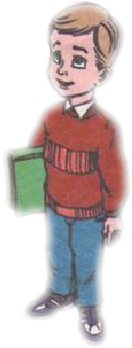 Правила поведения в школе.
При встрече со взрослыми людьми всегда здоровайся первым, даже если они тебе незнакомы.
Всегда помни, что ты не один. Не бегай в коридоре и на лестницах. Это часто приводит к различным неприятностям и даже травмам.
Проявляй внимание к своим друзьям и одноклассникам, старайся, чтобы твои слова и поступки не обидели их.
Старайся всегда поддерживать в своей родной школе чистоту и порядок.
Мы – пассажиры и пешеходы
.Правила поведения в транспорте
При входе в транспорт пропускай в дверях своего спутника,, пожилого человека или женщину с маленьким ребёнком. А при выходе подать руку своей спутнице.
В транспорте всегда уступайте место пожилым людям.
Соблюдай правила дорожного движения.
Переходи улицу только на зелёный сигнал светофора!
Никогда не перебегай дорогу перед движущимся транспортом!
Если хочешь быть красивым.
Одежда всегда должна соответствовать своему назначению и твоему возрасту.
Все предметы и части твоего костюма должны сочетаться друг с другом по цвету и по стилю.
В одежде важны опрятность и аккуратность. Следи, чтобы твоя одежда всегда  была чистой и отглаженной. Твоя обувь должна быть тоже всегда начищена, независимо от погоды.
Телефонный разговор
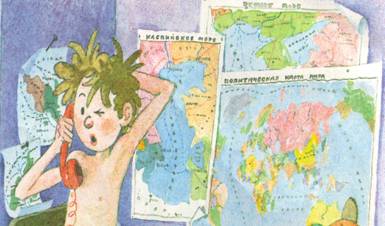 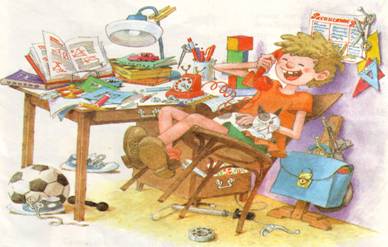 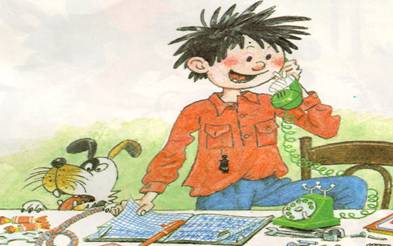 Правила общения по телефону.
Не следует звонить по телефону часто и в позднее время, даже если ты будешь тревожить очень близкого тебе человека.
Никогда не обращайся по телефону к незнакомому человеку на «ты».
Недопустимо телефонное хулиганство. За ложные вызовы и телефонное хулиганство нарушителей ждут большие штрафы.
Нельзя долго и громко разговаривать по мобильному телефону в общественных местах.
В народе говорят…
От вежливых слов язык не отсохнет.
Про доброе дело говори смело.
Ласковое слово и ласковый вид и свирепого зверя к рукам приманит.
Сумел провиниться, сумей и повиниться.
Спорить – спорь, а браниться – грех.
Спасибо 
за
внимание!